箏について

ℚ１　箏は何時代にどこの国から日本に伝わったか

⇒　奈良時代、中国から

ℚ２　楽器はどのような木材で作られ　弦は何本貼られているか

⇒　桐　　13本

ℚ３　楽器の数え方は

⇒　面

ℚ４　音の高さを調節する駒を何というか

⇒　柱(じ)

ℚ５　箏と琴の違いは

⇒　琴は「柱」が無い

ℚ６　1～6の名前を答える




　　　　　　　　　　　　　　　　　　　　　１竜尾
　　　　　　　　　　　　　　　　　　　　　２柱(じ)
　　　　　　　　　　　　　　　　　　　　　３竜甲
　　　　　　　　　　　　　　　　　　　　　４竜頭
　　　　　　　　　　　　　　　　　　　　　５竜舌
　　　　　　　　　　　　　　　　　　　　　６竜角

ℚ７　箏、三味線、尺八の合奏を何と呼ぶか

⇒　三曲合奏
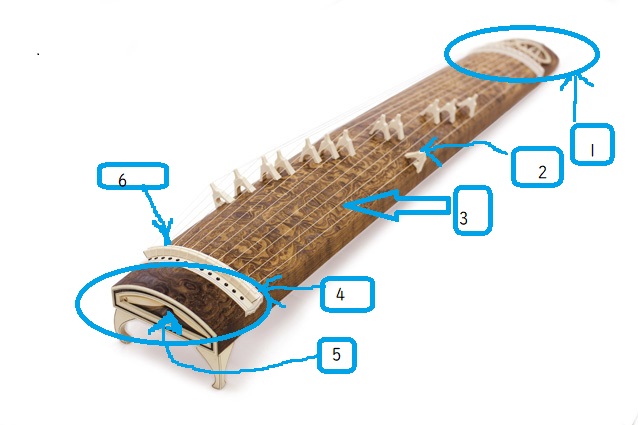 ℚ８　箏の基本的な調弦

⇒　平調子

ℚ9　右箏図の３弦の名前
　　　　　    と　　　い　　きん
⇒　(上から)斗、為、巾
　
ℚ10　爪の名前

⇒　１，生田　２，角
　　３，山田　４，丸

ℚ11　弾き方は向こう側に爪を(　１　　　　)ようにして弾き、
　　　次の糸に(　２　　　　)

⇒　１，押し付ける　　２，当てて止める

ℚ12　『たこたこあがれ』の弦の番号

⇒　７６７６　７７７　７７６６　７７７

民謡について

ℚ１　大阪に伝わる民謡

⇒　河内音頭

ℚ２　各都道府県の民謡5つ答える
　　　各自好きなものを覚える

⇒　北海道、ソーラン節　　山口県、男なら　
　　兵庫県、デカンショ節　秋田県、秋田おばこ　など
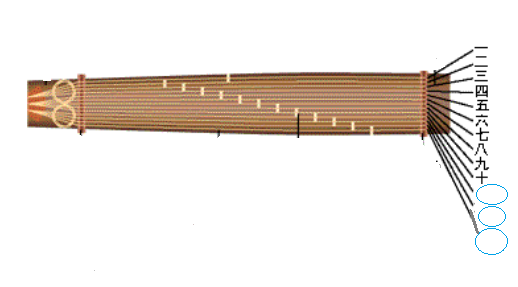 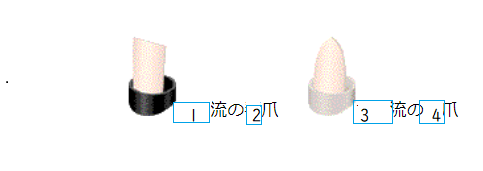 ℚ３　(　)に当てはまる民謡の種類を答える
　　　(　１　)子供を眠らせるときの歌
　　　(　２　)酒宴を和やかにするための歌
　　　(　３　)農作業や漁労など労働作業から生まれた歌
　　　(　４　)盆踊りなど踊りを伴う歌
　　　(　５　)正月などめでたい内容が特徴の歌

⇒　１子守歌　２座興歌　３仕事歌　４踊り歌　５祝い歌

ミュージカルについて

ℚ１　(　　)世紀、(　　　)で生まれた

⇒　　１９　　アメリカ

ℚ２　現在ミュージカルの盛んなアメリカ、イギリスの都市

⇒　ニューヨーク、ブロードウェイ(アメリカ)
　　ロンドン、ウエストエンド(イギリス)

ℚ３　ミュージカルが舞台芸術と呼ばれる3つの要素は

⇒　歌、ダンス、芝居　または　音楽、舞踊、演劇　

ℚ４　日本でメジャーなミュージカル団体は

⇒　劇団四季、宝塚　など

ℚ５　エーデルワイスが使われたミュージカルの題名

⇒　サウンドオブミュージック

ℚ６　エーデルワイスの他に使われた曲

⇒　ドレミの歌　　私のお気に入り
ℚ７　ℚ５の作曲者

⇒　リチャード・ロジャース(アメリカ)

ℚ８　エーデルワイスとは

⇒　白くかわいい花

校歌、クラスの課題曲について

ℚ１　校歌1番　歌詞

ℚ２　クラス課題曲の曲名と歌詞　(習った範囲のみ)

ℚ３　クラス課題曲の作詞、作曲者名

上記３つ　覚えておく

音楽記号について
　　　　　　　　　読み方　　　　意味
ℚ１　　ｍｐ　　
ℚ２　　ｍｆ
ℚ３　　
ℚ４
ℚ５　　　　　


⇒ℚ１　　　　　　メッゾピアノ　　少し弱く
⇒ℚ２　　　　　　メッゾフォルテ　少し強く
⇒ℚ３　　　　　　クレッシェンド　だんだん強く
⇒ℚ４　　　　　　ディクレッシェンド　だんだん弱く
⇒ℚ５　　　　　　ブレス　　　　　息つぎ